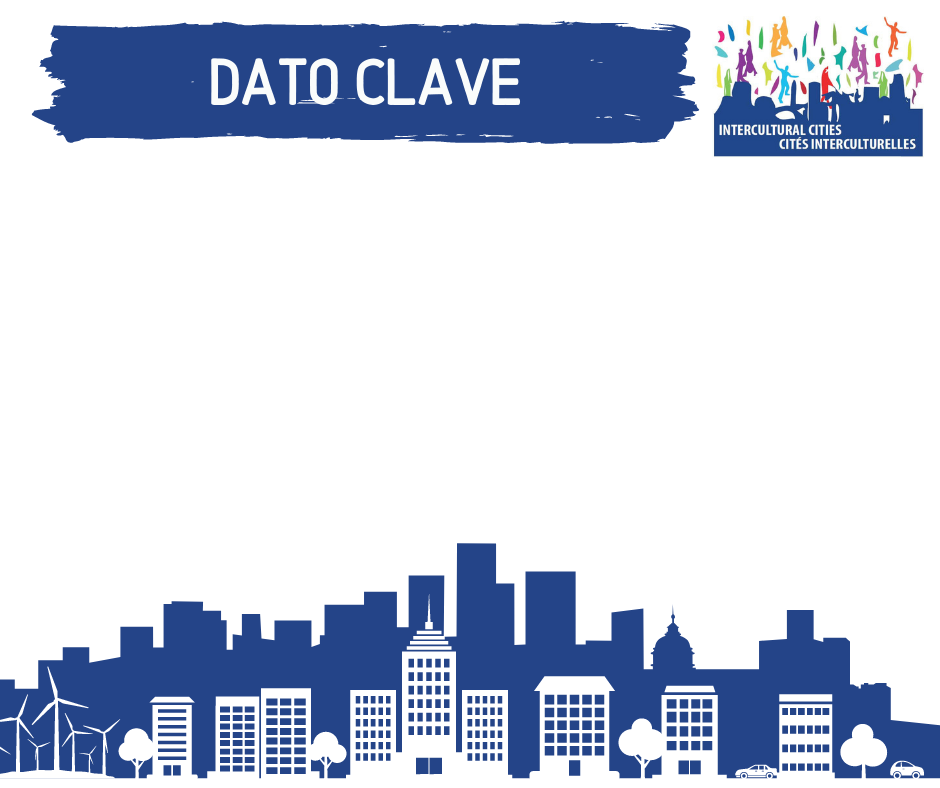 Inserte su Dato clave aquí. Puede comunicar los logros de su ciudad, datos pertinentes, argumentos alternativos para luchar contra los rumores, su pertenencia al programa ICC. Siéntase libre de elegir su fuente y color preferidos.